DISEÑO DE DASHBOARD EN UNA HERRAMIENTA BI DE LA COLOCACIÓN DE CARTERA HIPOTECARIA PARA UNA FÁBRICA DE CRÉDITO
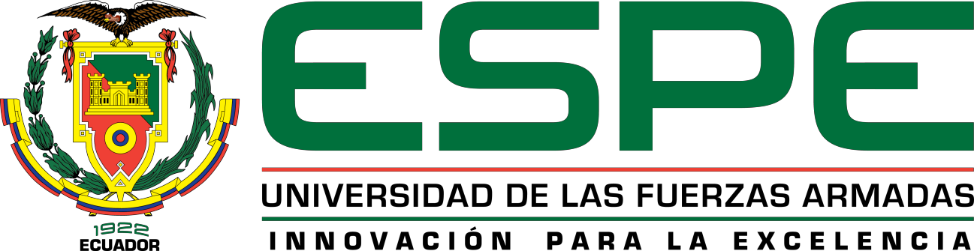 MAESTRÍA EN GESTIÓN DE SISTEMAS DE INFORMACIÓN E INTELIGENCIA DE NEGOCIOS
AUTOR: LÓPEZ MORENO, DIEGO FERNANDO
DIRECTOR: VERA FLORES, HUGO GIOVANNY
Agosto 2021
Agenda
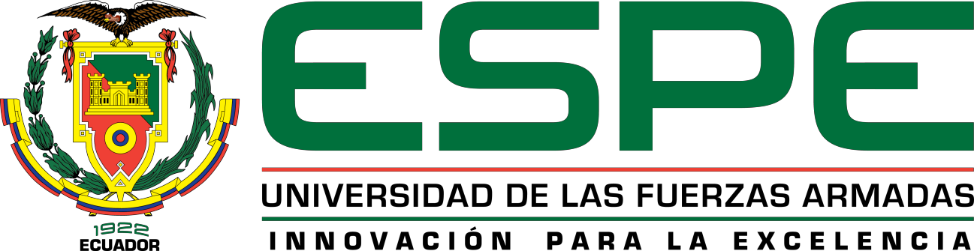 Antecedentes
01
Metodología
06
Planteamiento del problema
02
Diseño de la solución
07
Objetivos
03
Resultados
08
Hipótesis
04
Conclusiones
09
Fundamentos teóricos
05
Recomendaciones
10
Antecedentes
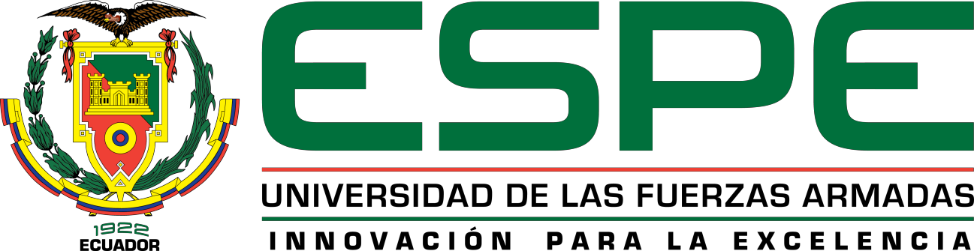 Entidad Financiera
Proceso de otorgamiento de préstamo hipotecario
Fábrica de Crédito
Dpto. 1
Fábrica de Crédito
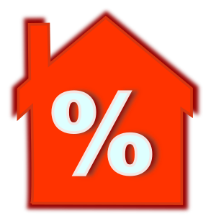 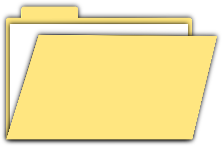 Dpto. 2
Dpto. 3
Servicio tercerizado
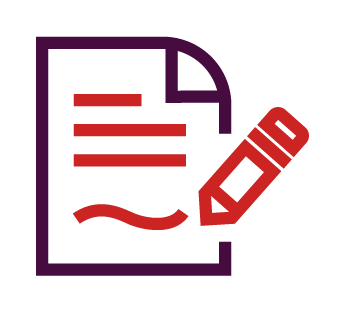 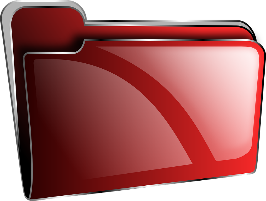 Planteamiento del problema
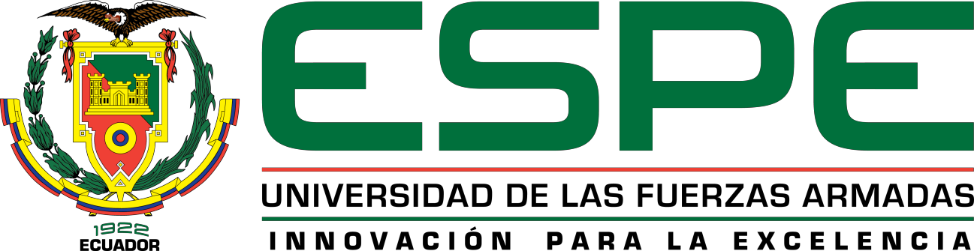 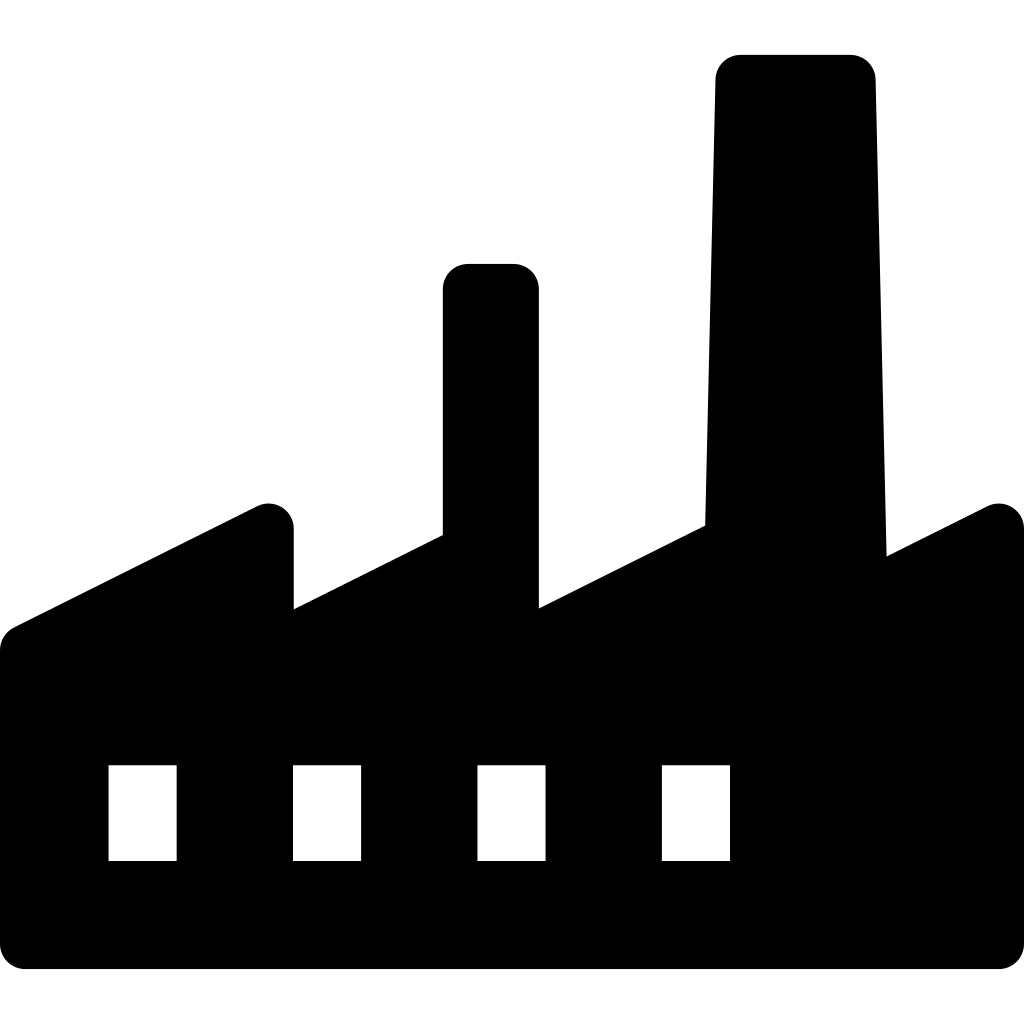 Fábrica de Crédito
Quito
Ecuador
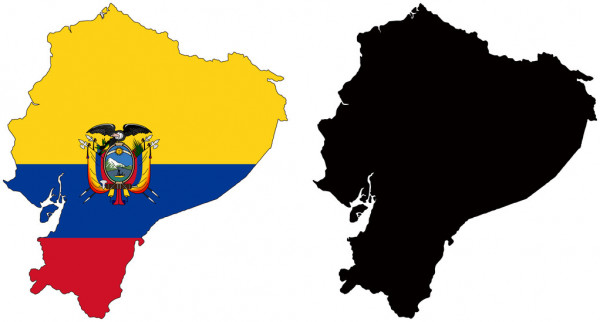 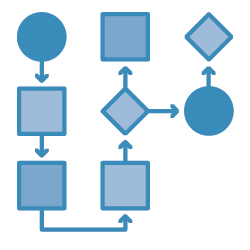 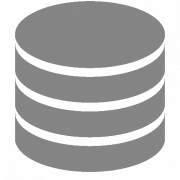 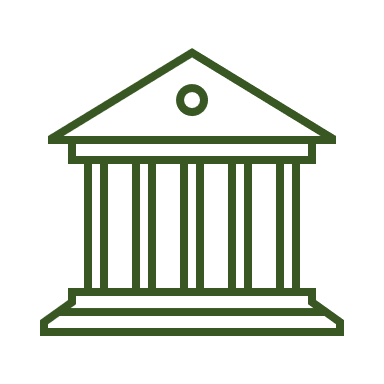 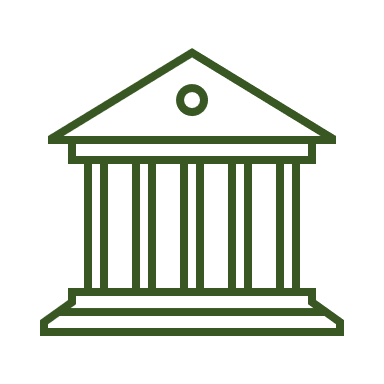 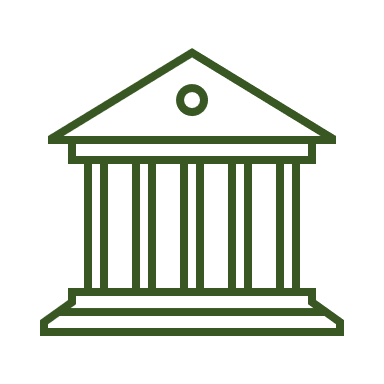 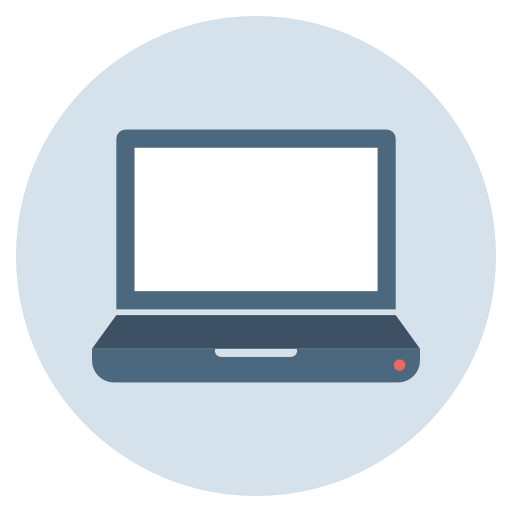 Entidad
Financiera
Entidad
Financiera
Entidad
Financiera
BPMS
Planteamiento del problema
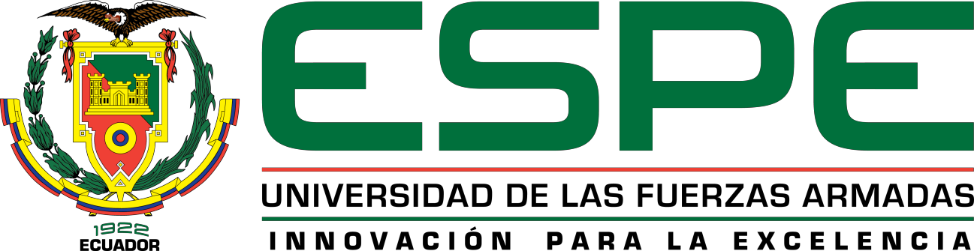 La Fábrica de Crédito es ineficiente en consolidar la información correspondiente a la colocación de cartera hipotecaria.
Motivos:

Generación diaria de datos
Depuración de datos
Aplicación de fórmulas
Análisis parcial de datos
Gran cantidad de datos históricos
Uso de Ms Excel
Errores de digitación
Discontinuidad en la utilización de archivos
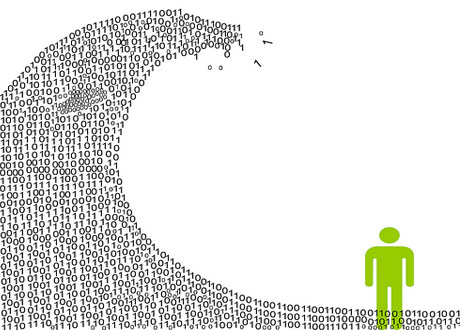 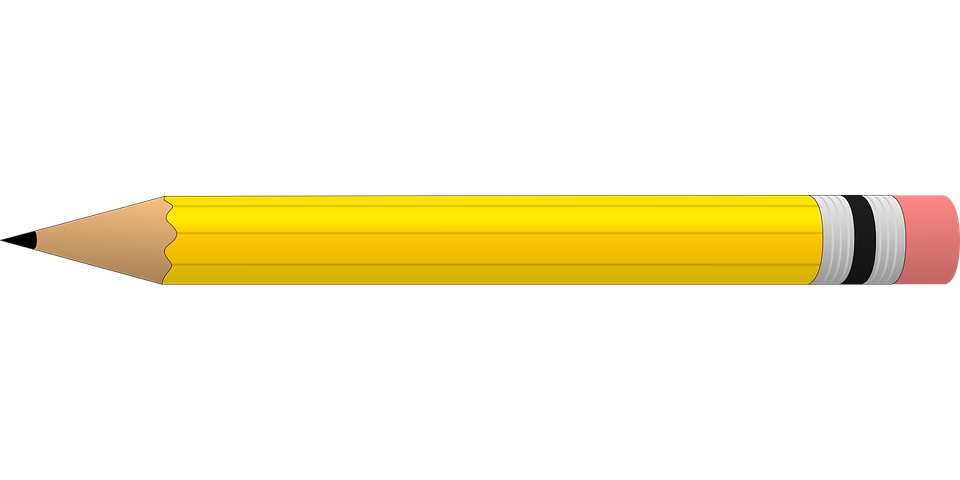 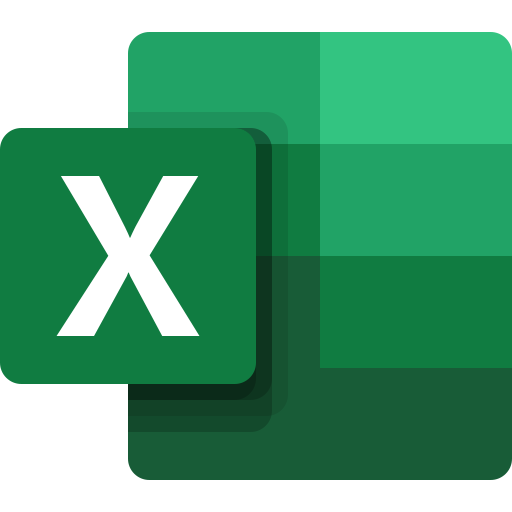 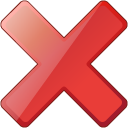 Objetivos
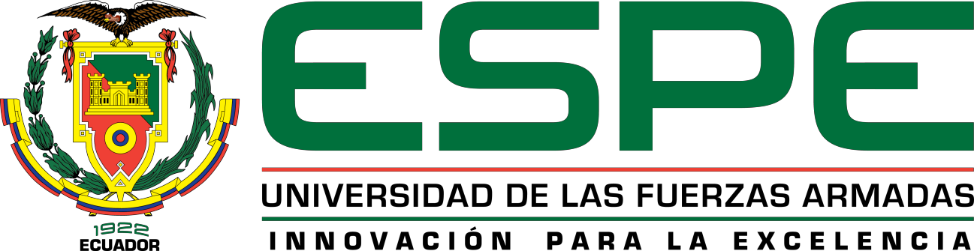 Diseñar un prototipo de dashboard con herramientas de inteligencia de negocios para conocer la colocación de cartera hipotecaria en la Fábrica de Crédito
OE1


OE2


OE3
Realizar una revisión preliminar de literatura para conocer los diferentes dashboards de cartera hipotecaria.

Desarrollar un modelo de dashboard de cartera hipotecaria de acuerdo con el proceso propio de la Fábrica de Crédito.

Evaluar el prototipo de dashboard de cartera hipotecaria con datos de la Fábrica de Crédito.
Hipótesis
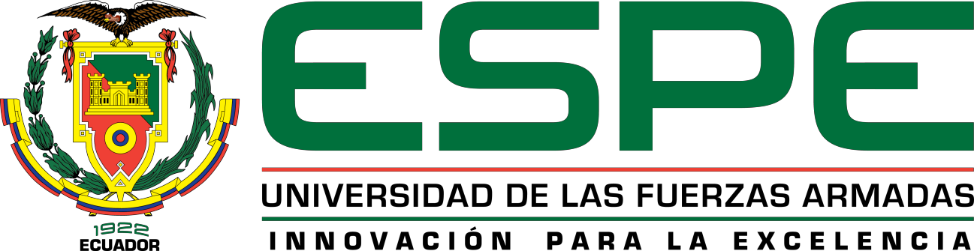 La elaboración del dashboard permitirá a la fábrica tener al día indicadores y métricas acerca del comportamiento de la colocación de cartera hipotecaria.


Variable Dependiente: Indicadores y métricas de la fábrica.

Variable Independiente: Comportamiento de la colocación de cartera hipotecaria obtenido del dashboard.
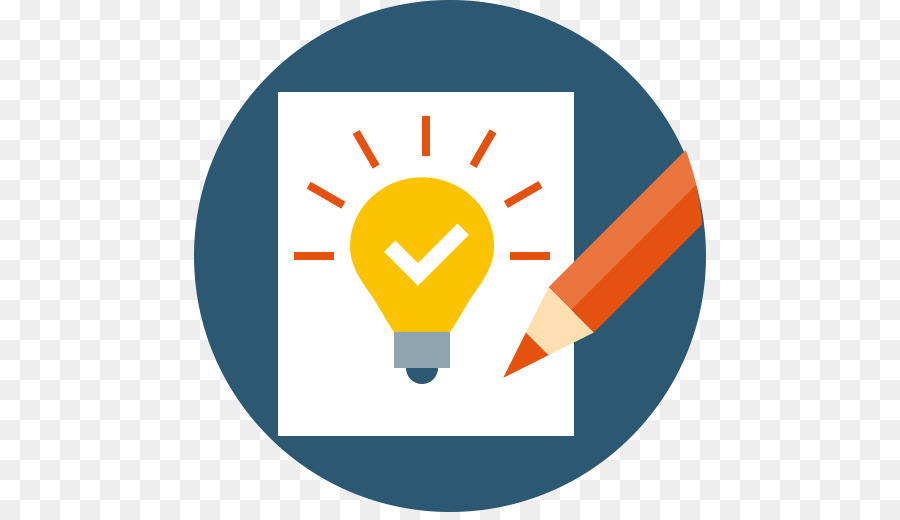 Fundamentos teóricos
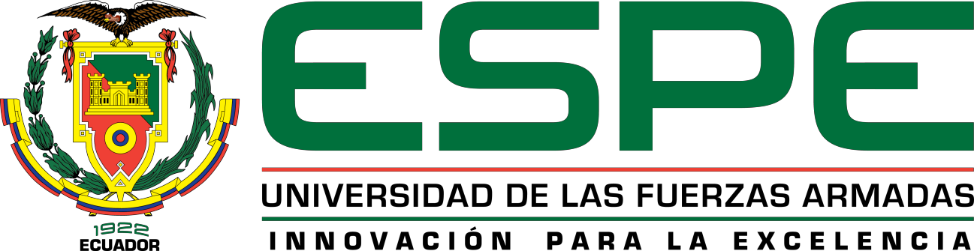 Plataformas BI de nueva generación - Gartner
Fundamentos teóricos
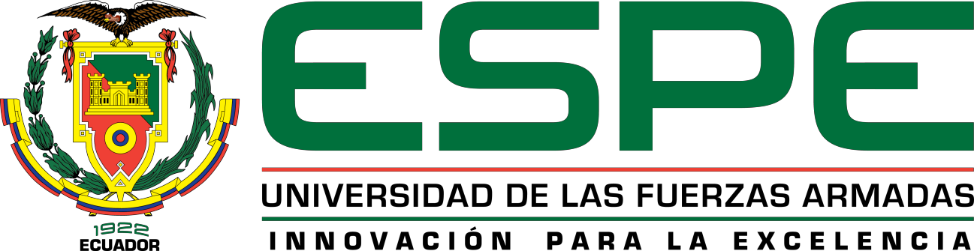 Arquitectura BI
DASHBOARD
ETL
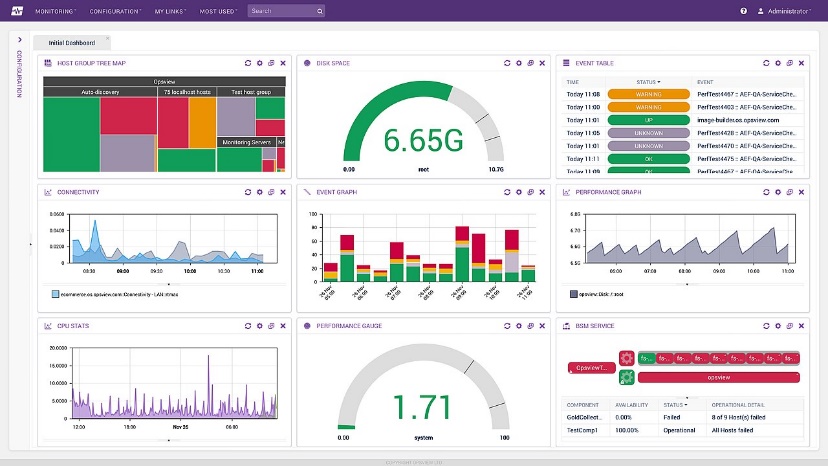 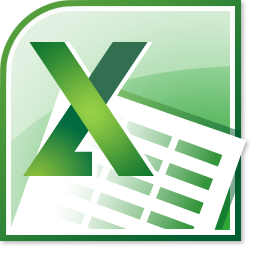 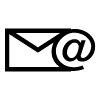 Almacén de
datos - DW
Metodologías de
Inteligencia de Negocios
Fuentes de
datos
Fundamentos teóricos
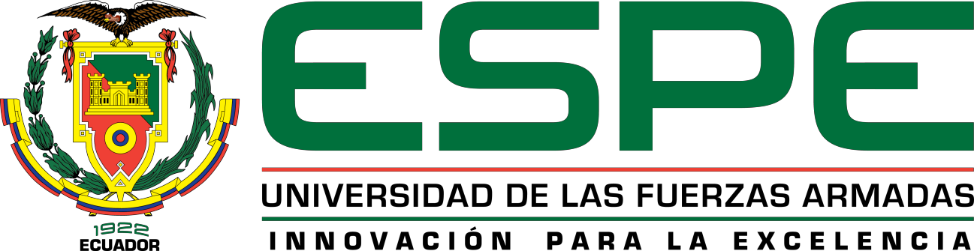 Knime
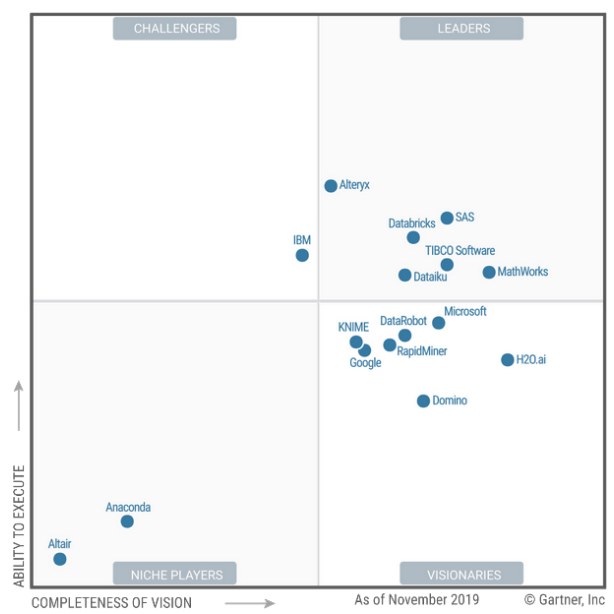 Programación visual
Conexión a fuentes de datos 
Recursos educativos en la web
KNIME Hub
Compatibilidad con versiones anteriores   
Algoritmos de aprendizaje automático
KNIME Server
Fundamentos teóricos
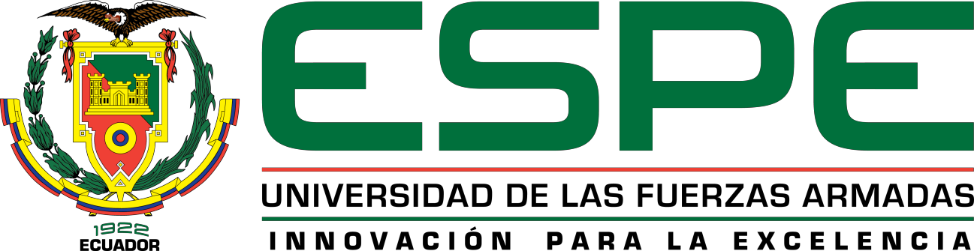 Power BI
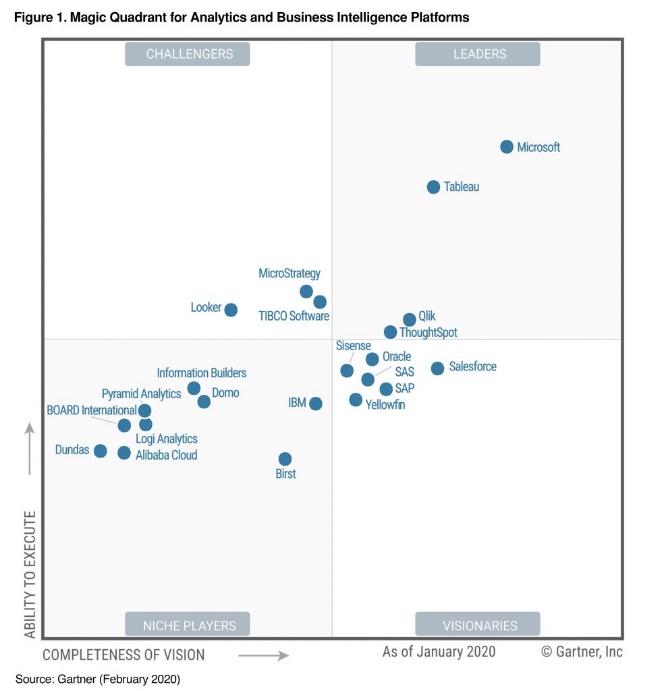 Conexión a fuentes de datos 
Motor de modelado de datos
Diversas gráficas estándar
Soporte para lenguaje R
DAX
Interfaces de búsqueda en lenguaje natural
Fundamentos teóricos
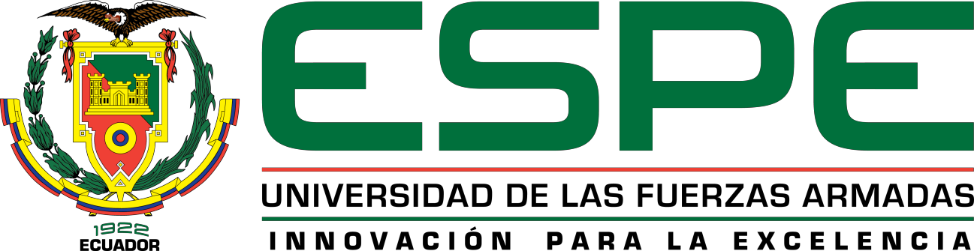 Proceso de otorgamiento de préstamo hipotecario
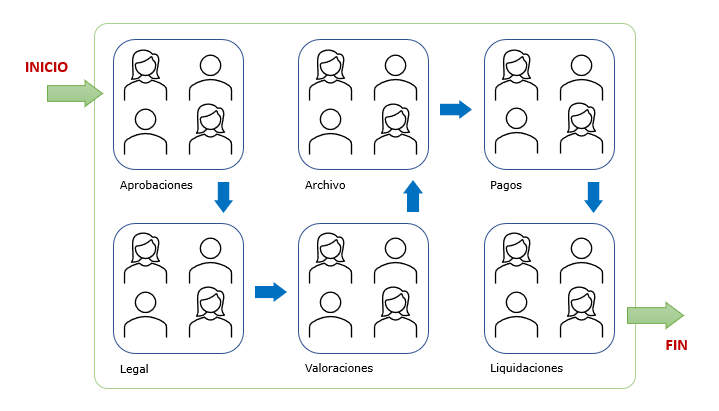 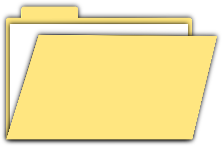 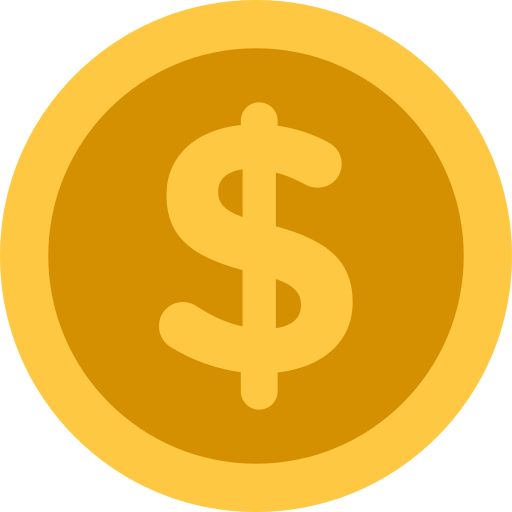 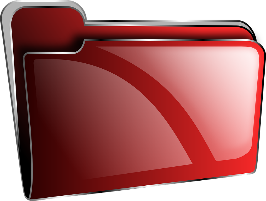 Fundamentos teóricos
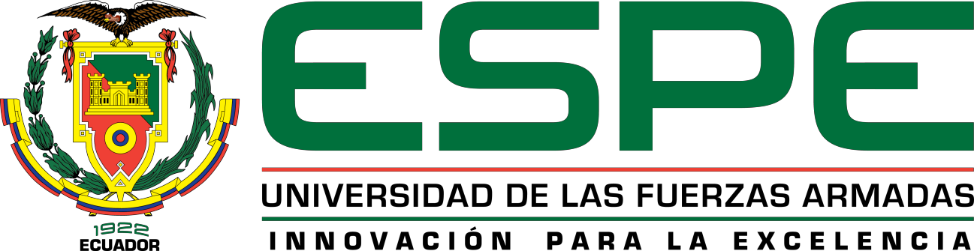 Estado del arte - Revisión Inicial de Literatura

Fuentes: ACM Digital Library, IEEE Xplore, Springer
¿Existe algún tipo de dashboard utilizado en una Fábrica de Crédito?

¿Cuál software BI se recomienda para el diseño del dashboard?

¿Cuál es el proceso que se maneja en la Fábrica de Crédito?

¿Cuáles métricas requiere la Fábrica de Crédito en el dashboard?

¿Qué metodología seguir para diseñar el dashboard? 

¿Cómo evaluar el dashboard según las necesidades de la Fábrica?
Metodología
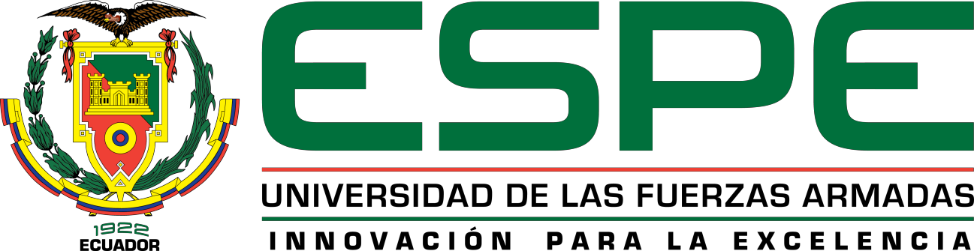 Noetix
1
2
3
4
5
6
Las 4 Disciplinas de la Ejecución
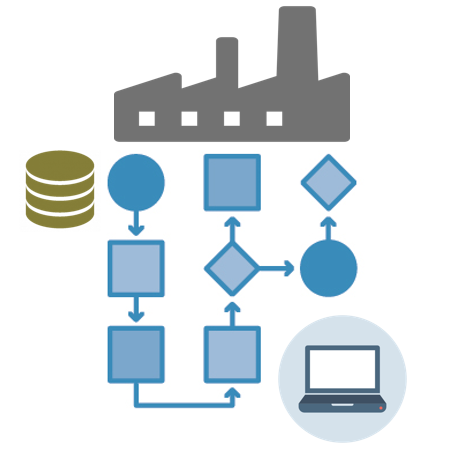 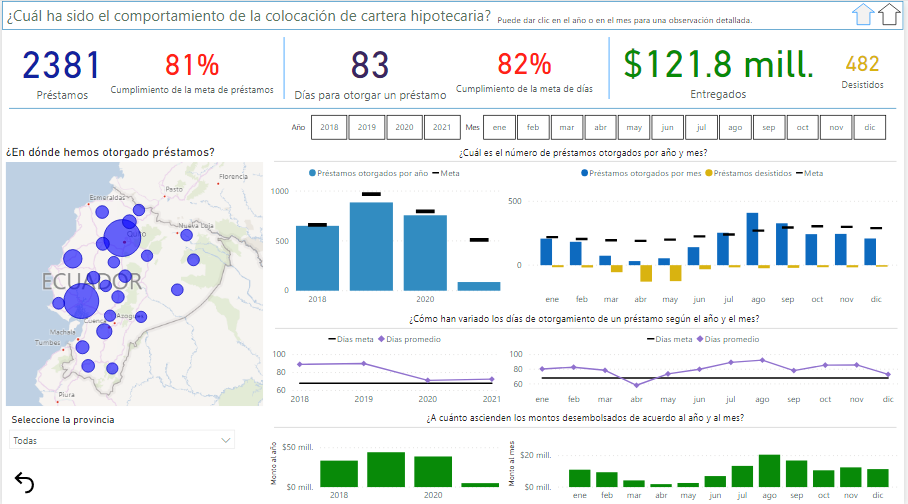 BPMN
Metodología
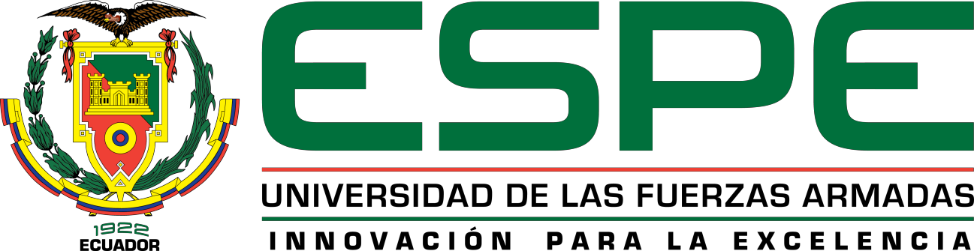 Notación y Modelamiento de Procesos de Negocios
Tarea
Evento
Compuerta
Datos
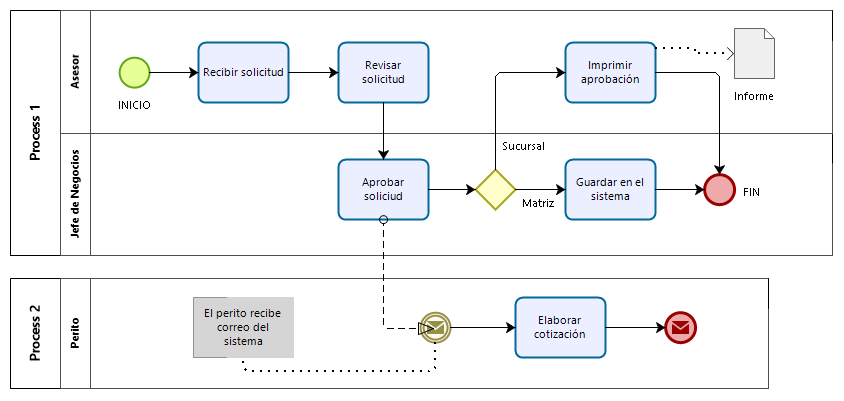 Secuencia
Carril
Piscina
Metodología
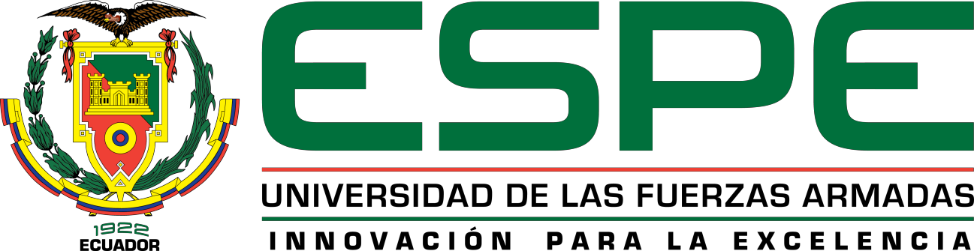 Las 4 Disciplinas de la Ejecución
Metodología
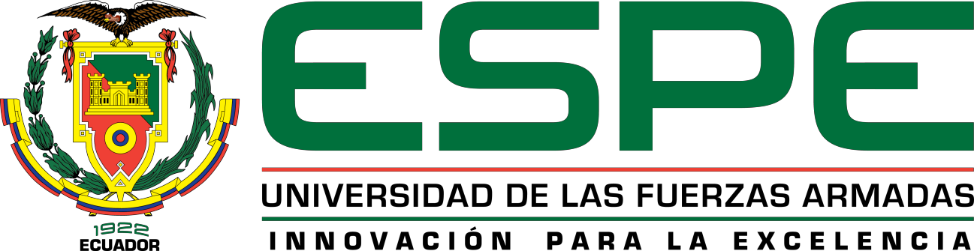 Noetix (empresa)
Diseño de la solución
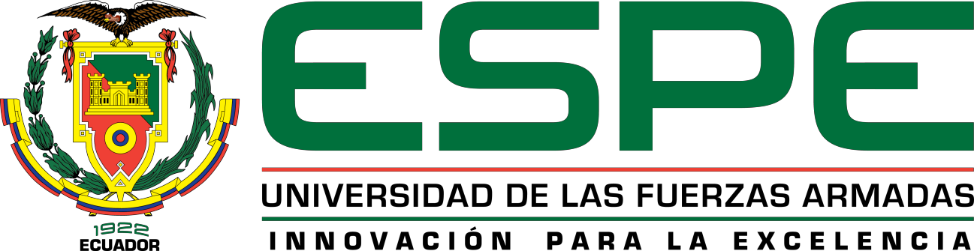 Diseño de la solución
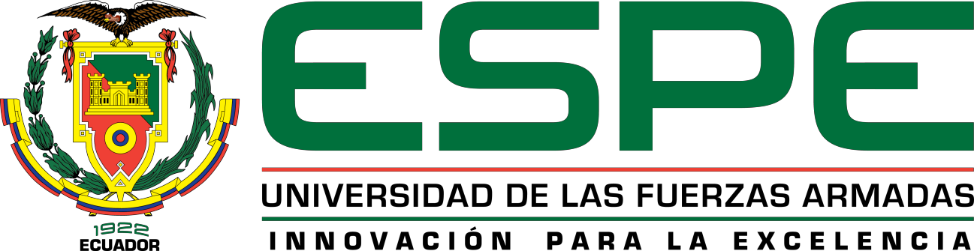 Arquitectura del modelo
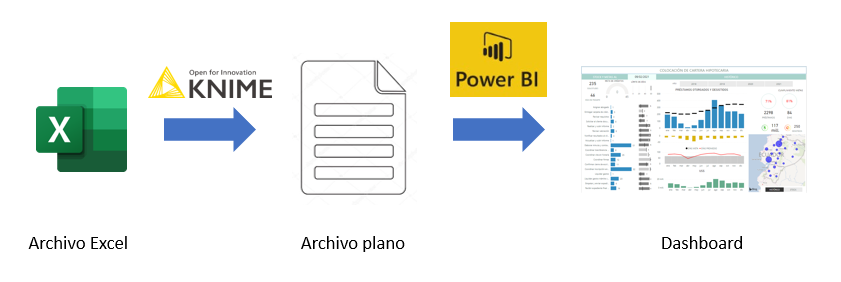 Resultados
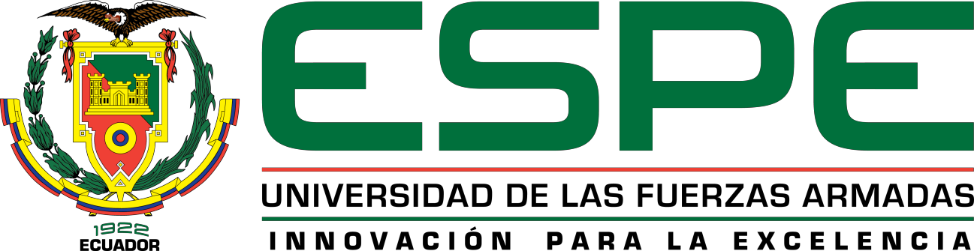 Panel del dashboard con la cartera hipotecaria en proceso
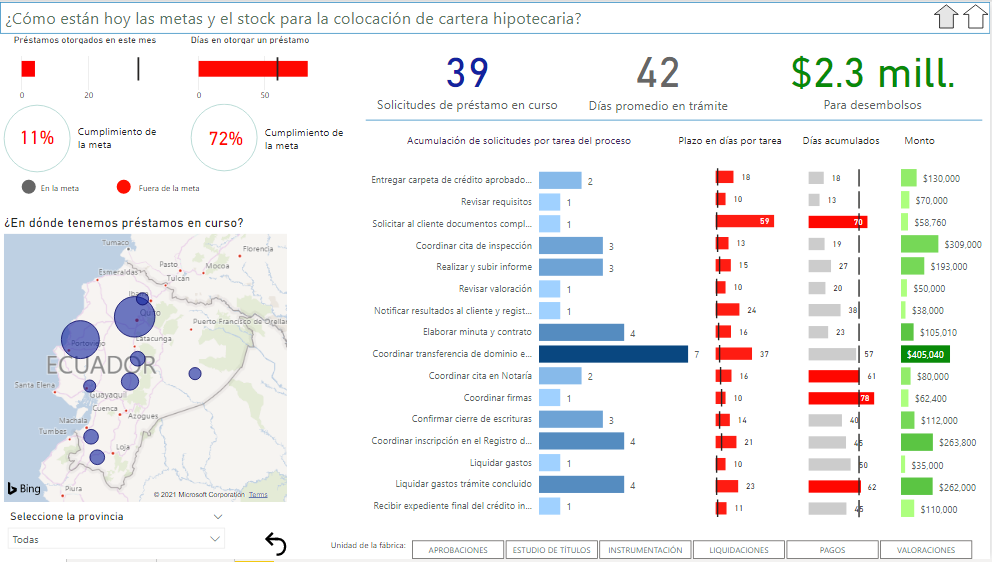 Resultados
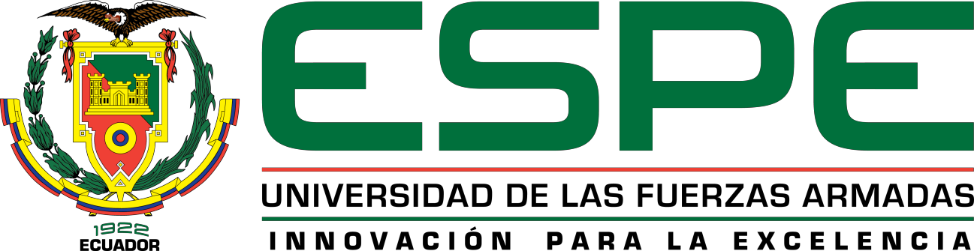 Panel del dashboard con la historia de la cartera hipotecaria
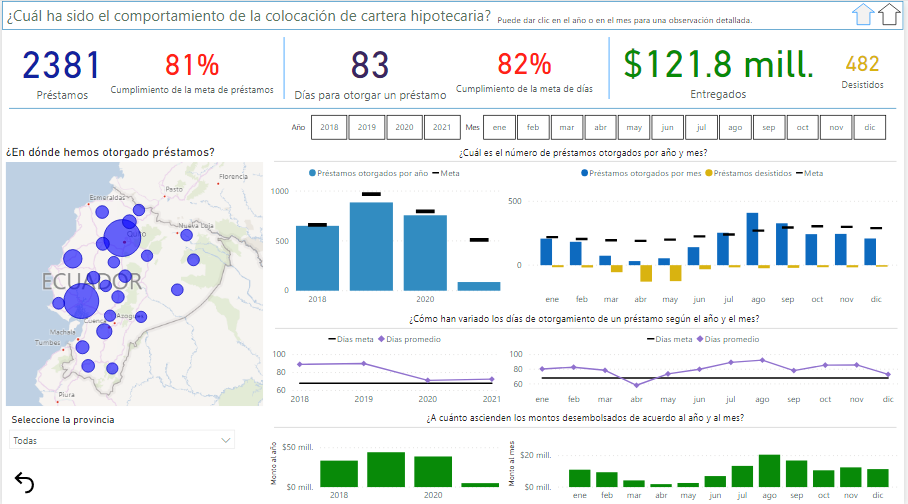 Resultados
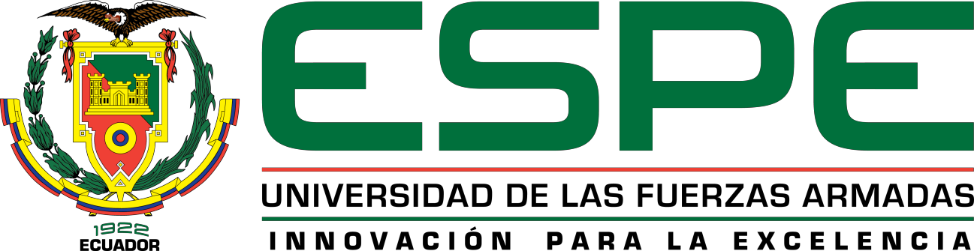 Panel del dashboard con segmentos de mercados
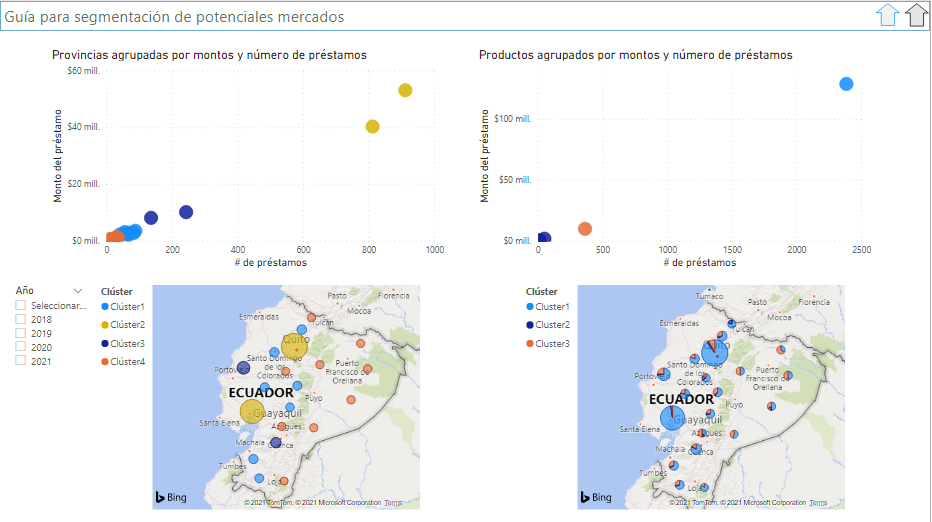 Resultados
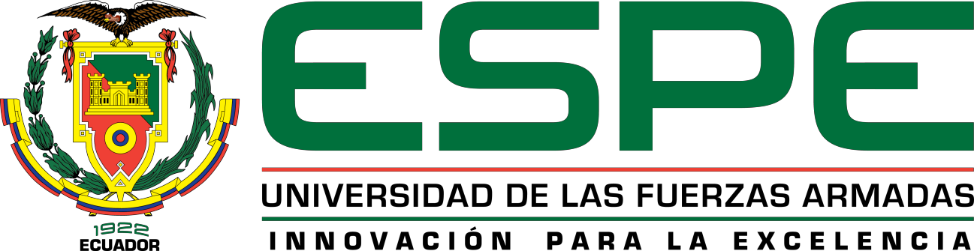 ¿Qué descubrieron los usuarios al utilizar el dashboard?
Interfaz interactiva de la pantalla.

Los datos se muestran de una manera didáctica.

Conocer el cumplimento de metas.

Conocer el stock de trámites.

Identificar cuellos de botella.

Identificar puntos de mejora.
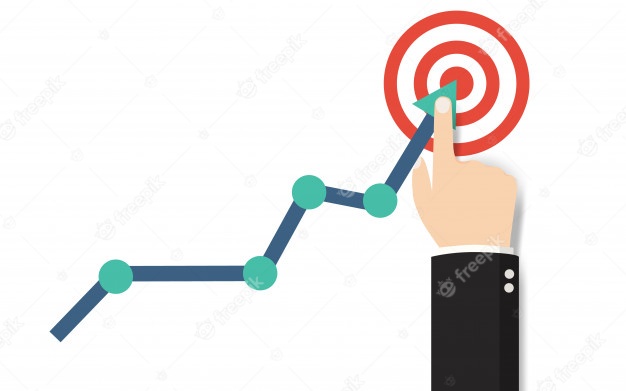 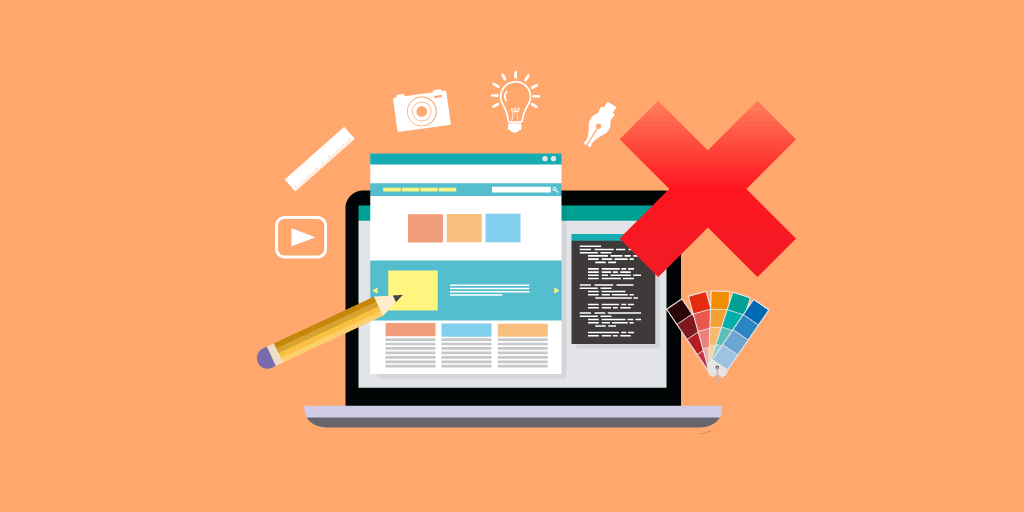 Conclusiones
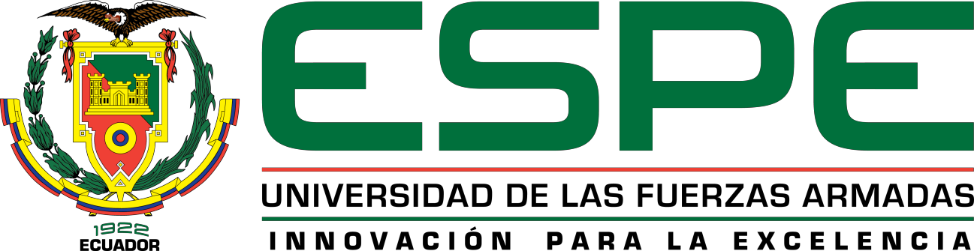 El dashboard cumplió las expectativas de la fábrica.

El dashboard facilita la visualización diaria en el cumplimento de las metas.

Existe un centenar de plataformas tecnológicas que facilitan la elaboración de reportes interactivos.

Las metodologías aportaron la ejecución del proyecto.

KNIME y Power BI soportaron de gran manera el cumplimiento del proyecto.

Personal de la fábrica conoció acerca de las herramientas BI y sus bondades.

Se aprobó la hipótesis.
Recomendaciones
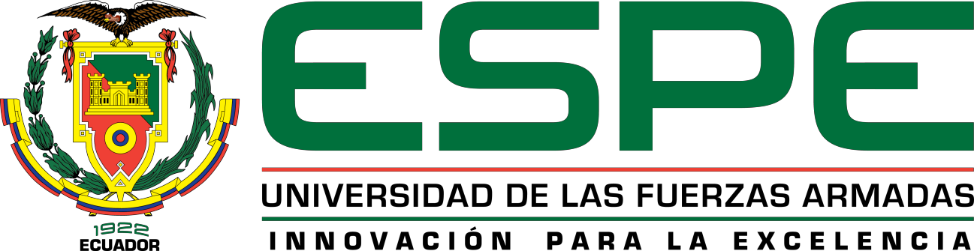 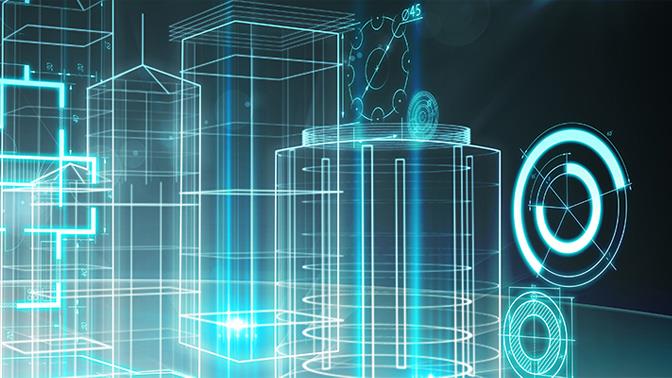 La fábrica deberá incorporar el proyecto de BI dentro de su infraestructura tecnológica.

El dashboard deberá ser visible para todos los funcionarios a través de pantallas led.

Se propone la creación de una sección en el dashboard que analice el tiempo ocupado por cada funcionario en las tareas asignadas.
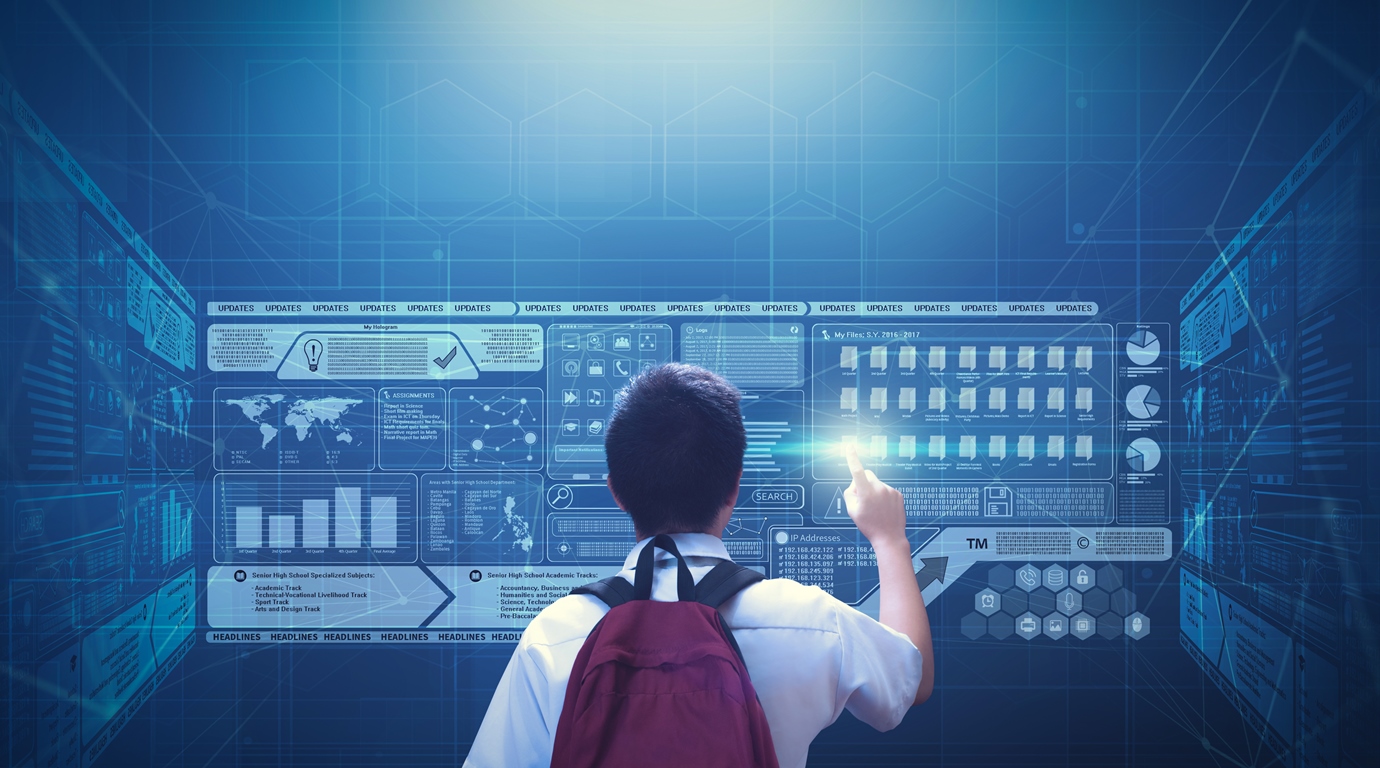 Metodología
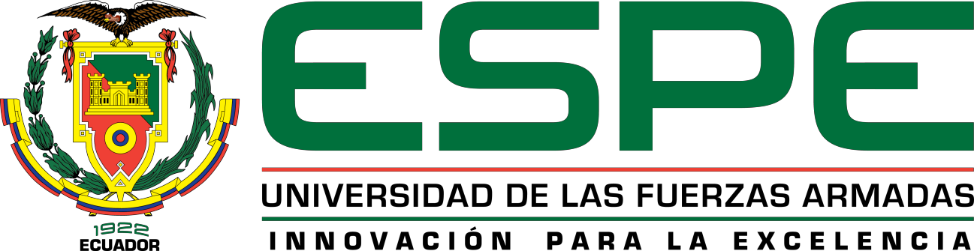 ¿   ?
preguntas
Gracias por su atención!